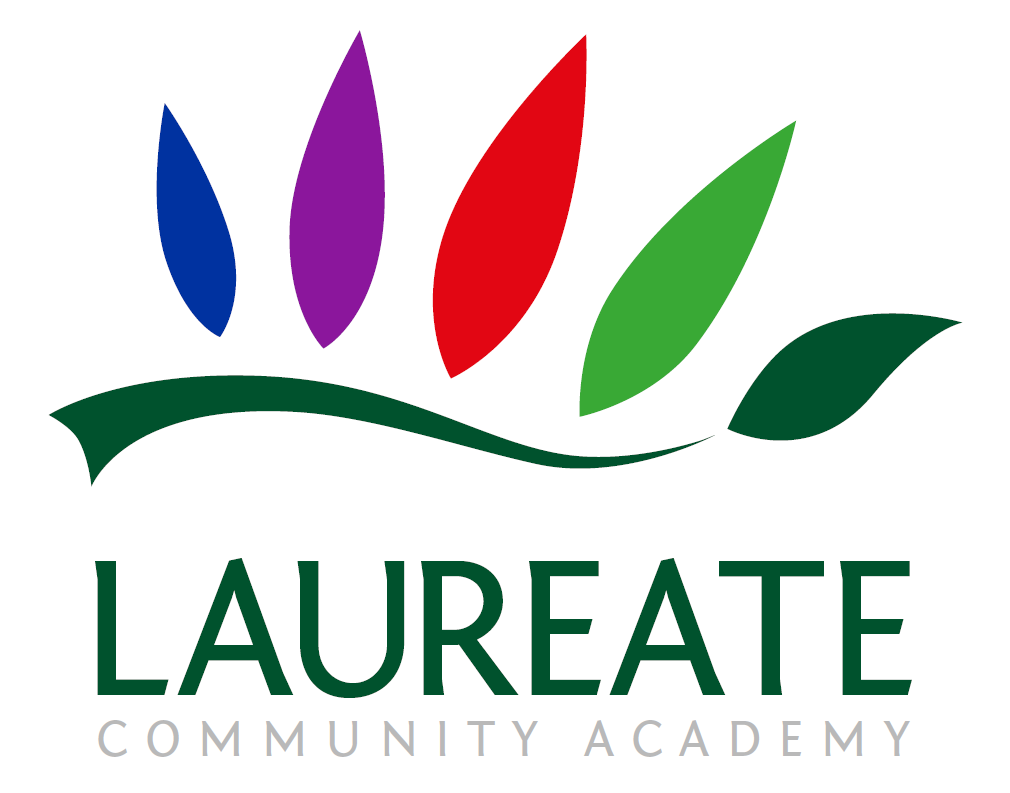 Meet the teacher
Rabbit Class
Miss Noe
Our class
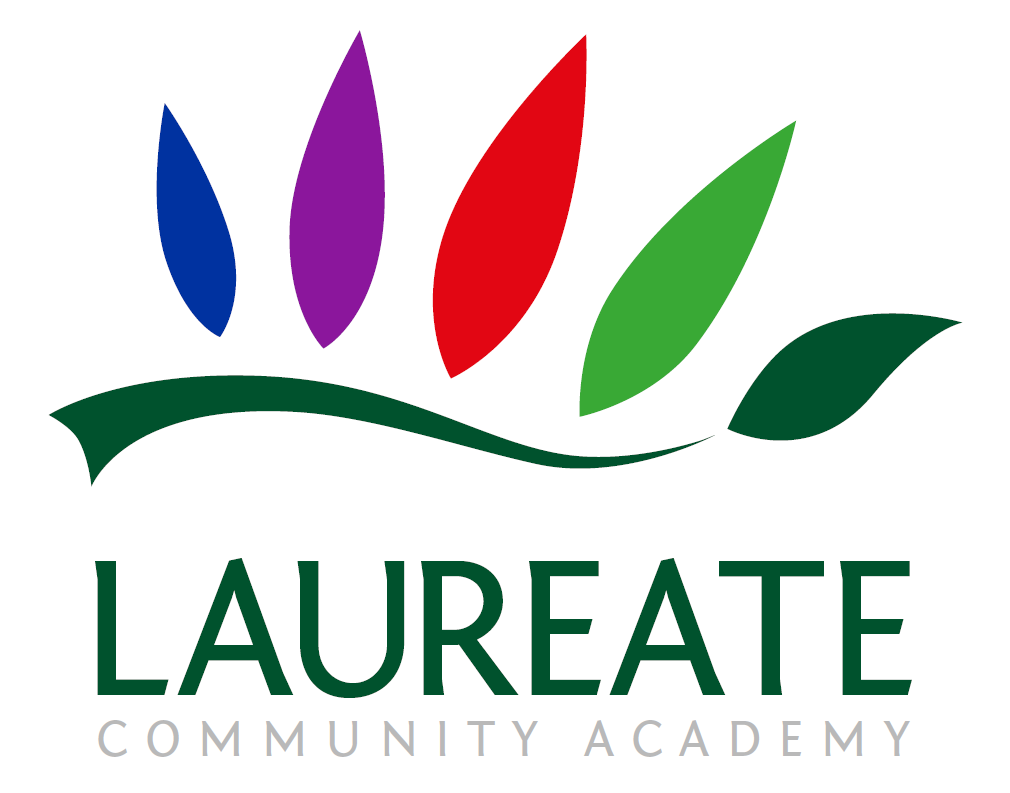 Miss Parkinson
Monday-Friday
Miss Noe
Monday-Friday
Mrs Durrant
Monday
Miss Browne
Monday-Friday
routines
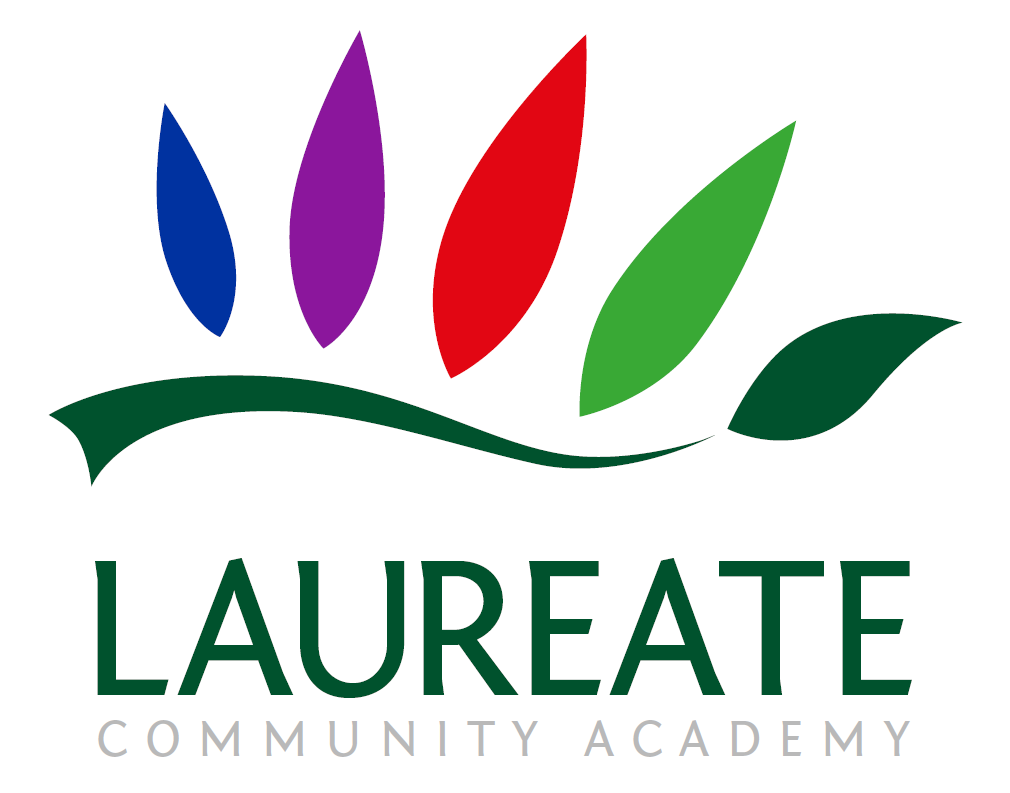 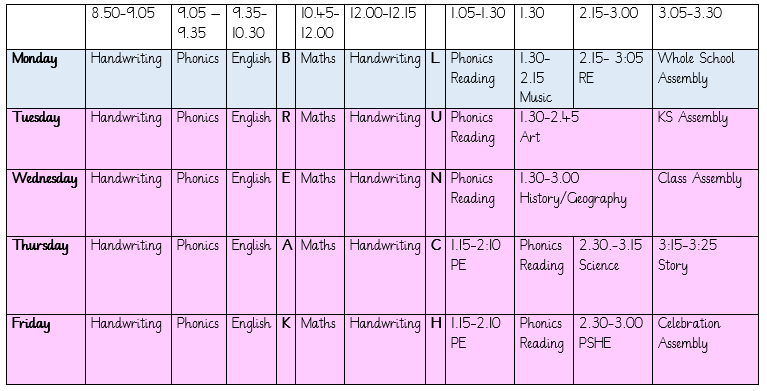 routines
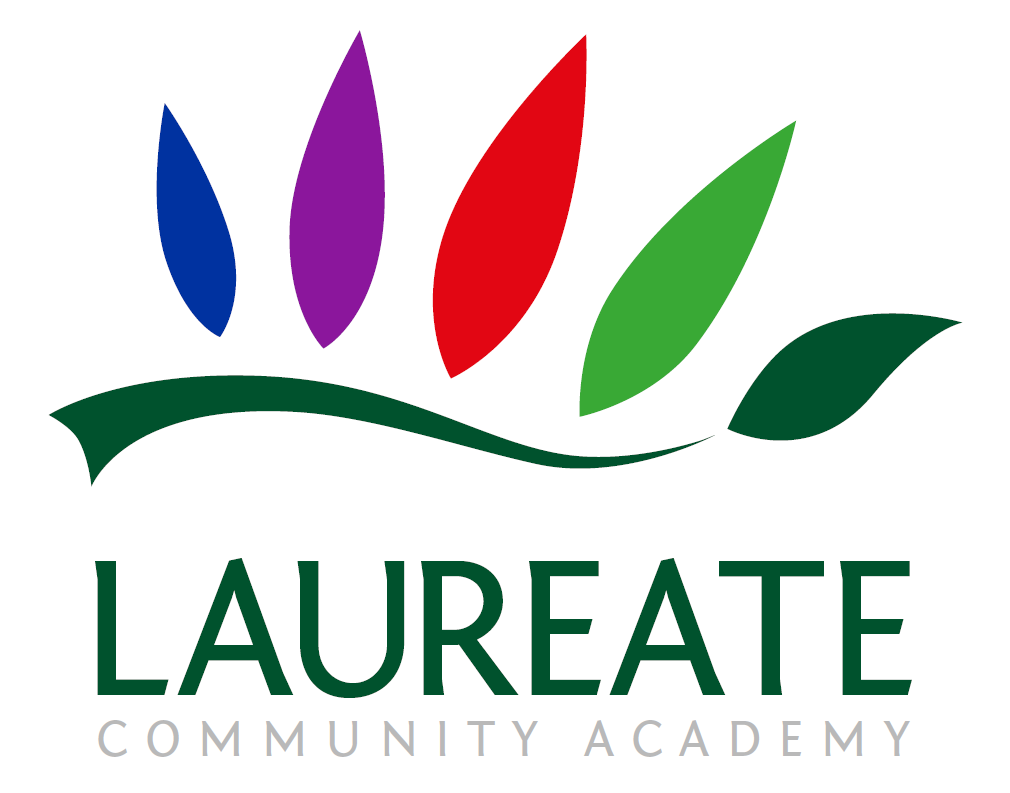 PE-  Thursday and Friday, please come in PE clothes.
Book changes on Friday. We will read the book three times in school across the week before it is taken home. Please ensure books are in bags every day. 
Outside shoes are important as weather worsens.
Pe kit
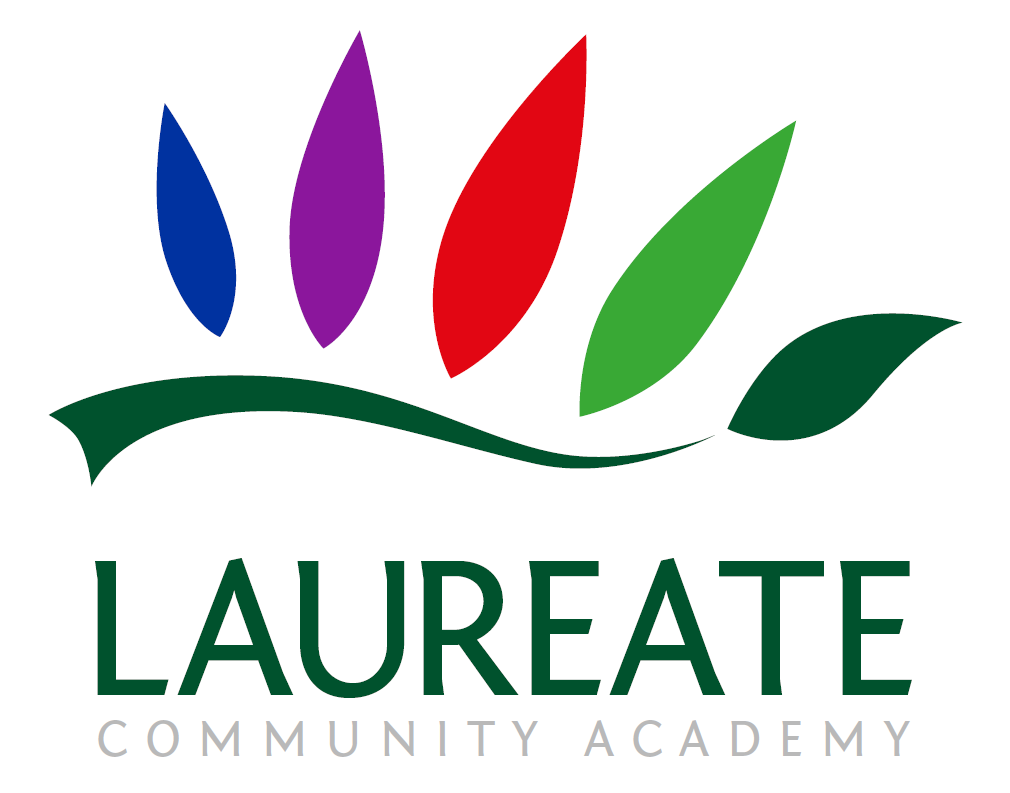 Plain black/grey/dark green leggings or jogging bottoms may be worn for outdoor PE lessons when it is cold, along with a school sweatshirt/cardigan/fleece/PE hoodie (embroidered with the school logo).
Pupils should wear their PE kit to school and remain in it for the whole day on days when they have PE, including outdoor PE wear for breaks and lunchtimes when it is cold, even if the PE lesson itself is indoors
Earrings must not be worn for PE lessons and cannot be covered with tape (earrings should not be worn at all on days when your child has swimming or PE)
curriculum
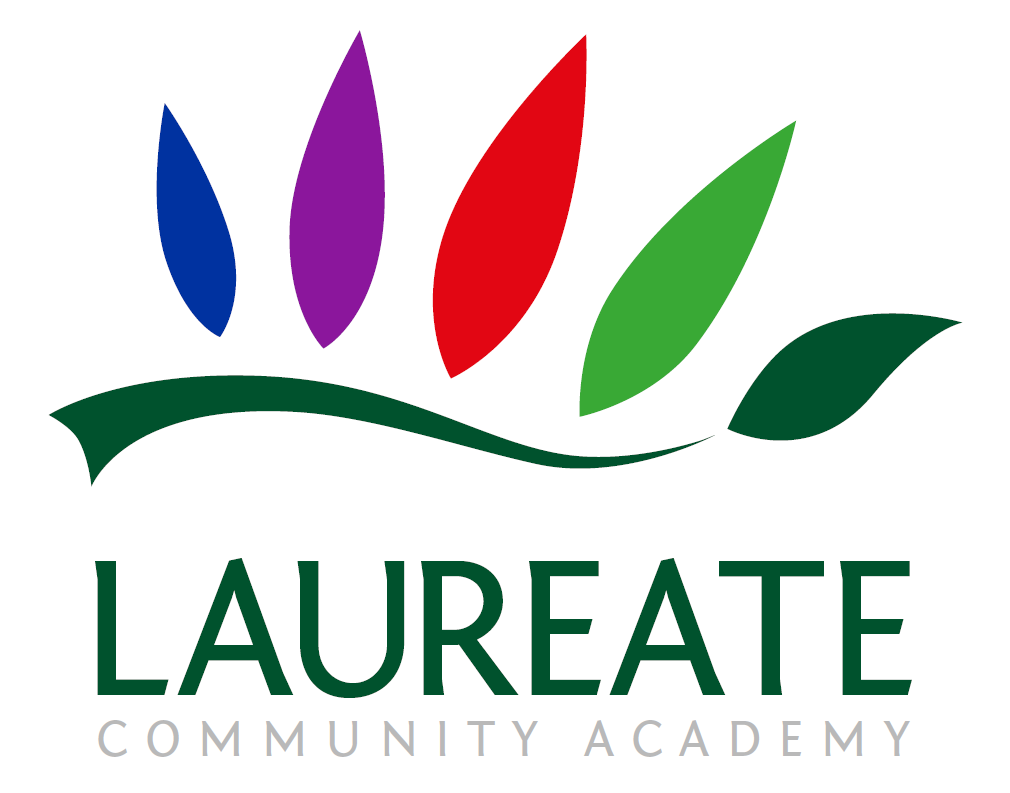 We are teaching the full National Curriculum.
English and maths is taught every day
Science is taught weekly
PE (Physical Education) is taught twice per week, as well as other activities such as the Daily Mile and half termly ‘Commando Joe’ days.
Subjects such as history, geography, computing, PSHE, RE , art, DT and music are taught weekly or in blocks.
expectations
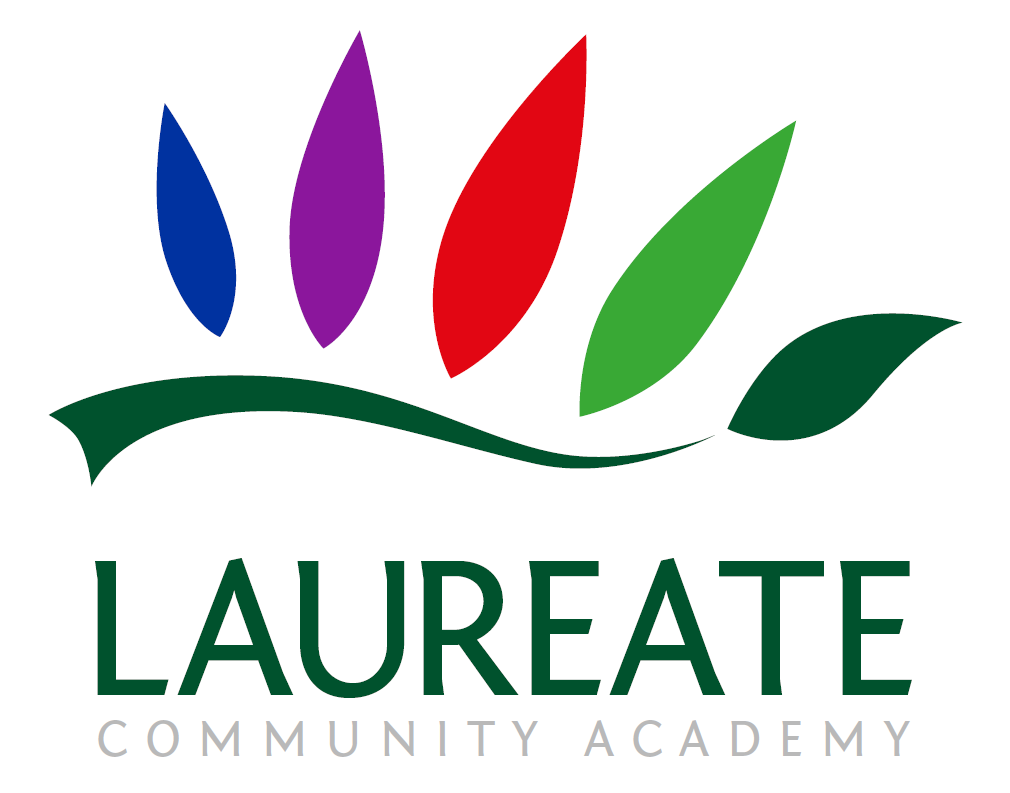 We are currently working towards the Year 2 end of year expectations.  Our planning and teaching is adapted to ensure all children have the opportunity to work at the level appropriate to their needs- whether this is consolidating Year 1 work or being pushed beyond the Year 2 expectations.
expectations
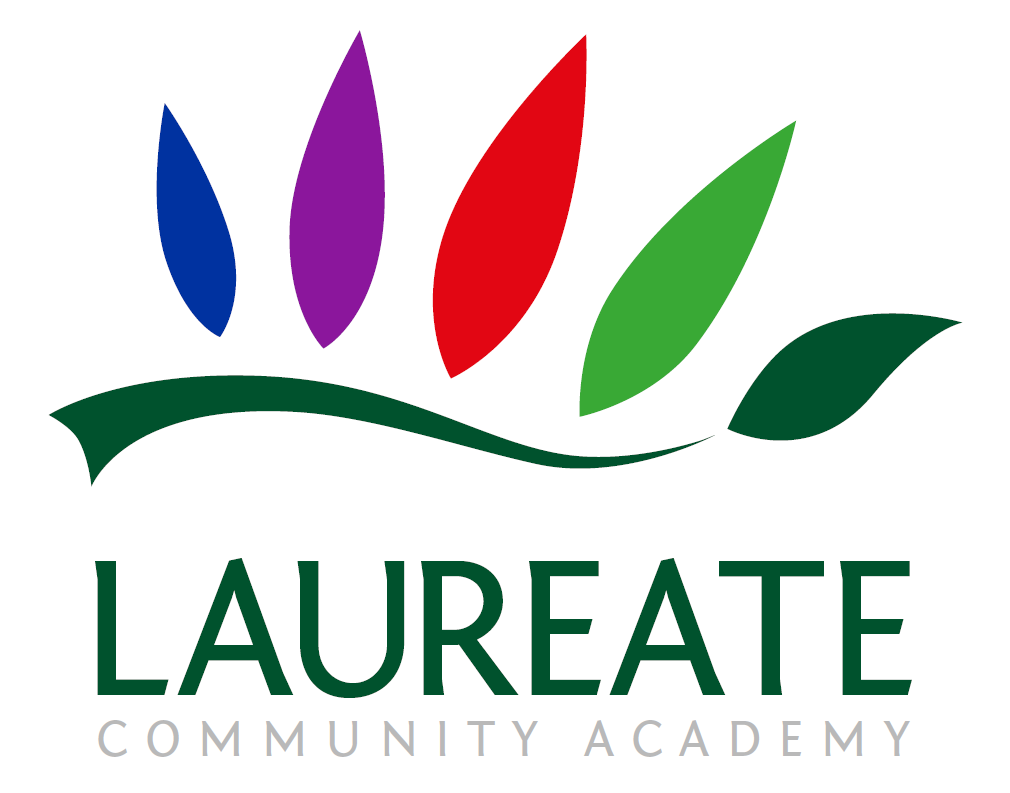 Reading                                  
• Read with fluency and     expression
• Comment on plot, setting and characters in familiar and unfamiliar stories
• Ask and answer simple questions, and begin to make inferences and predictions



 Be secure at Phase 6        Phonics
• Read and spell common exception words
expectations
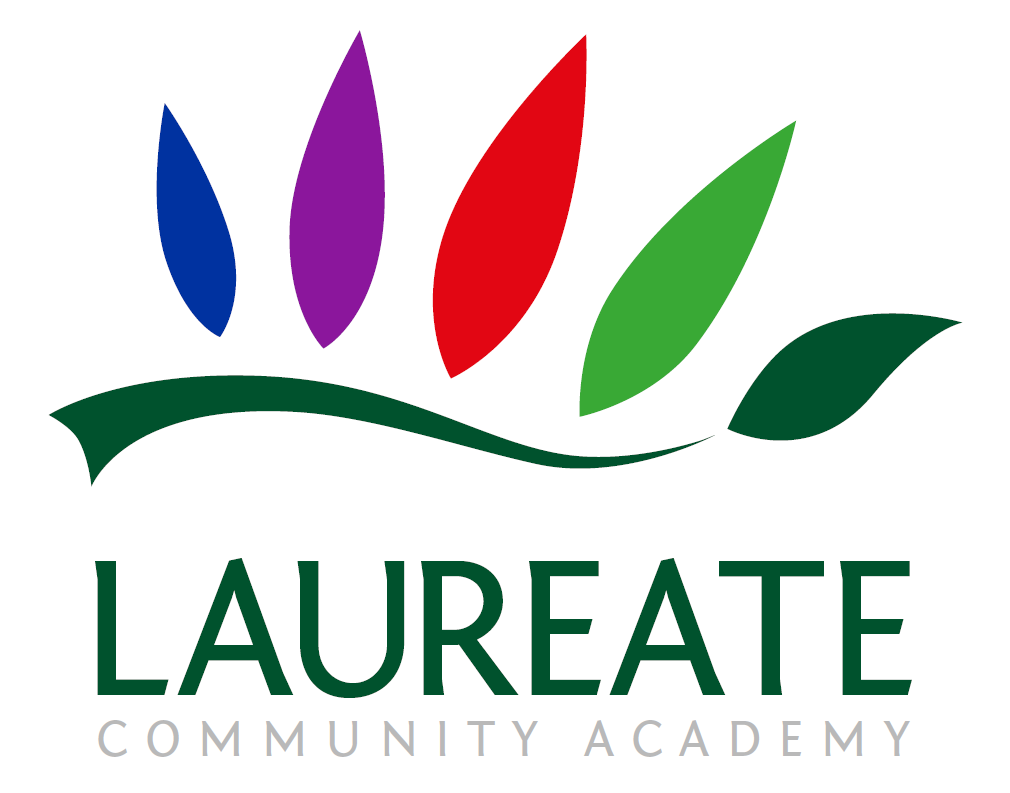 Writing
Write different kinds of sentence: statement, question, exclamation  and command
Use expanded noun phrases to add descript-tion and specification (for example the blue butterfly)
Join sentences using conjunctions(when, if, that, because, and, but)
Correct and consistent use of present tense and past tense
Correct and consistent use of a wider range of punctuation: capital letters, full stops, questions marks, exclamation marks and commas in a list
Be able to use an apostrophe for omission of letters (wasn’t, can’t)

Begin to join handwriting
Spelling
Spell common exception words (see list)
Add suffixes to spell longer words including –ment, –ness, –ful, –less, –ly
expectations
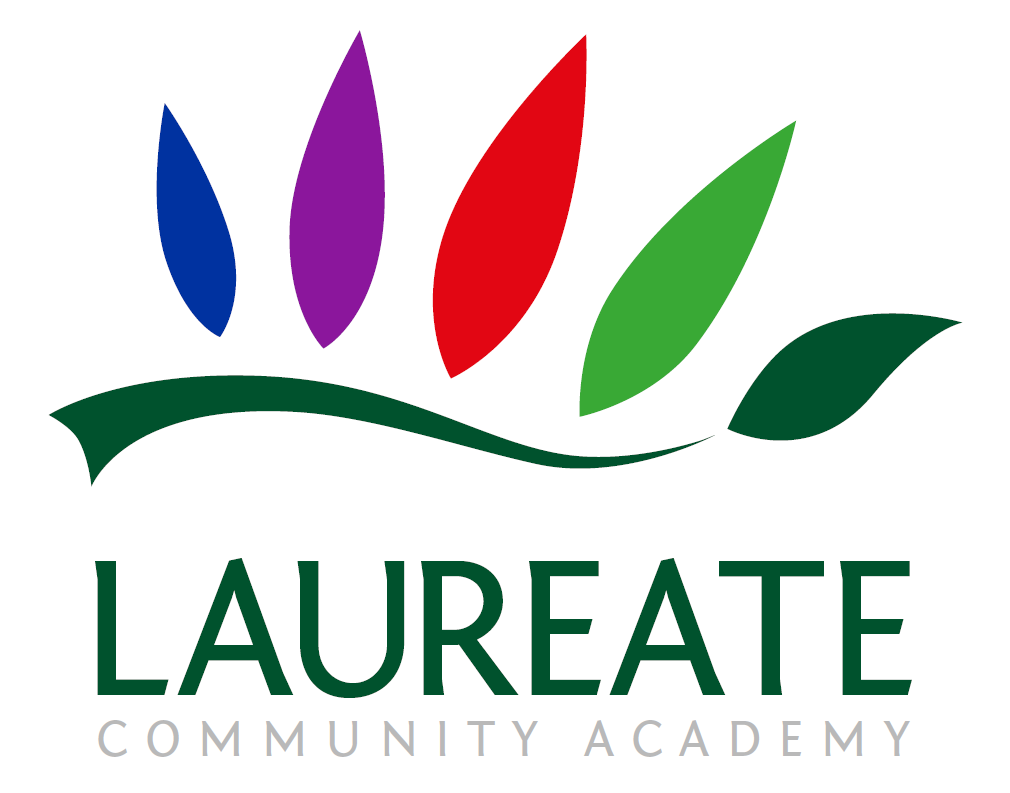 Maths
Compare and order numbers up to 100.
• Read and write all numbers to 100 in digits and words
• Recall and use +/- facts to 20
• Derive and use related facts  to 100
• Count in multiples of 2, 3, 5 and 10 from any number up to 100
• Recall and use multiplication and division facts for 2, 5 and 10 tables to solve x and ÷ equations

• Recognise place value of any 2-digit number
• Add and subtract:
      2-digit and 1-digit  (43+6)
      2-digit and 10s (45-20)
      Two 2-digits(13+34)
      Three 1-digit (4+5+7)
• Recognise and use inverse (14+5=19, so 19-5=14, 3x5=15, so 15 ÷ 3=5)
• Recognise, find, name and write 1/3; 1/4; 2/4; 3/4


• Recognise equivalence of simple fractions (2/4 =½)
• Use symbols for £ and p and add/subtract amounts of money
• Know and use standard measures, e.g. cm and g
• Tell time to five minutes, including quarter past/to
• Describe properties of 2D shape including the number of sides and lines of symmetry
assessments
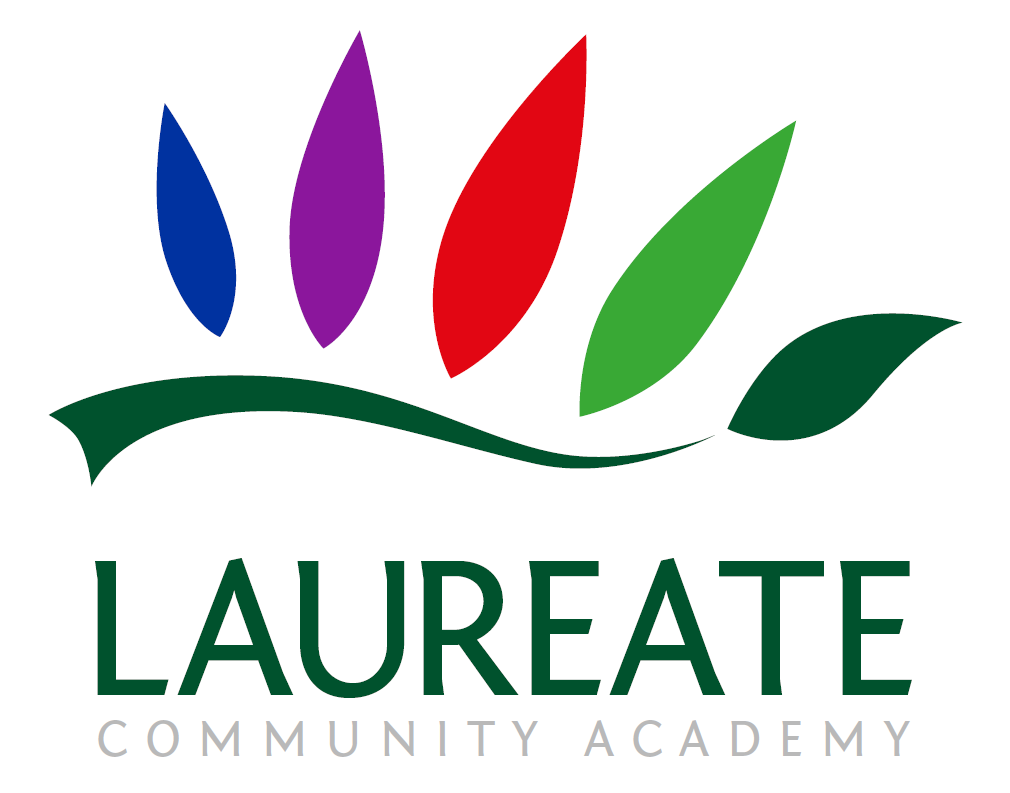 Government tests:
 Phonics screening checks. 

We will provide more information about this nearer the time.

Throughout the year both informal and formal testing in school will help us to identify where children need support and to be pushed further.
homework
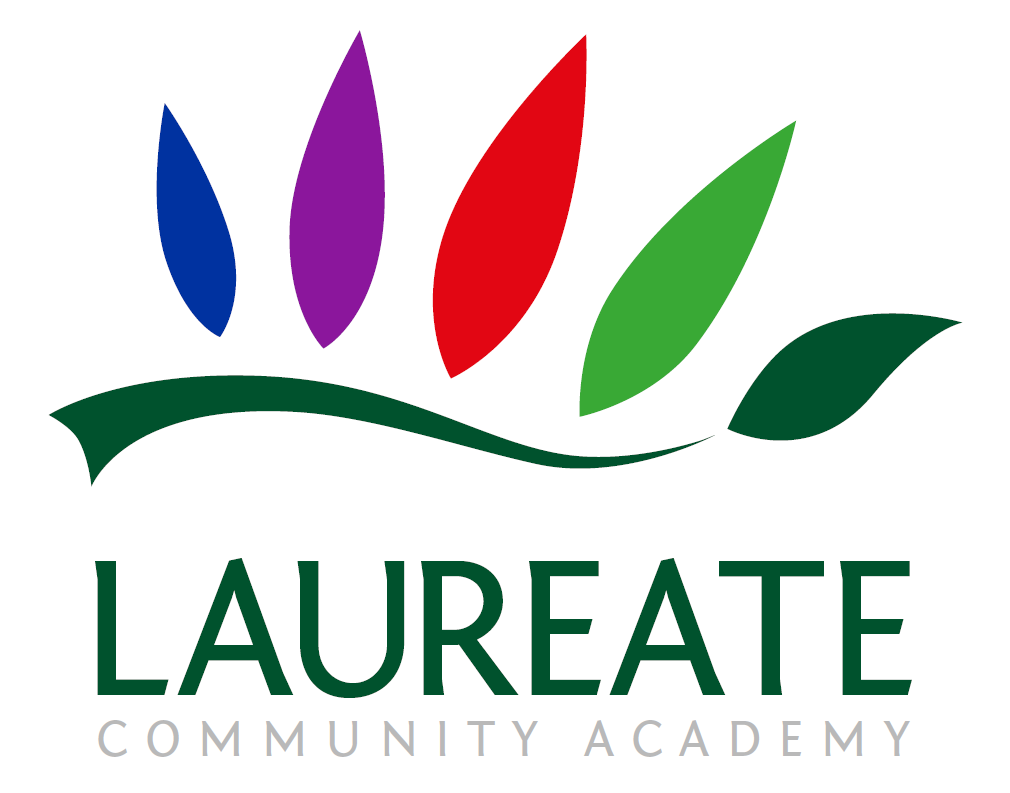 All pupils must read a book at least three times per week and record this in their planner
Every child who reads five times in a week receives a Reading Champion certificate/sticker
Every time a child receives ten Reading Champion certificates, they choose a book to keep
Online homework: Children will be expected to practice TTRS after half term and phase 5 phonics at least once weekly.
Homework
Your child will receive homework on Friday which will practise the phonics sounds or spelling pattern we have been learning. This is to enable them to practice and consolidate their learning at home. 
Example:
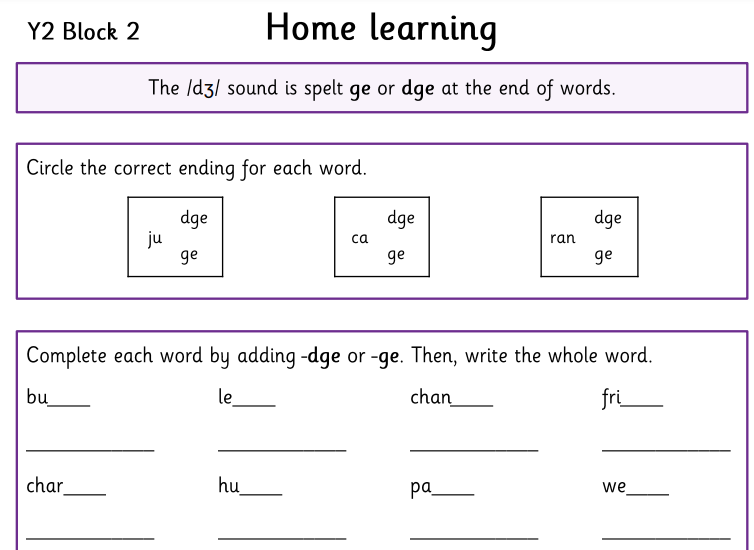 [Speaker Notes: Once we are teaching CUSP spelling.]
Contact us
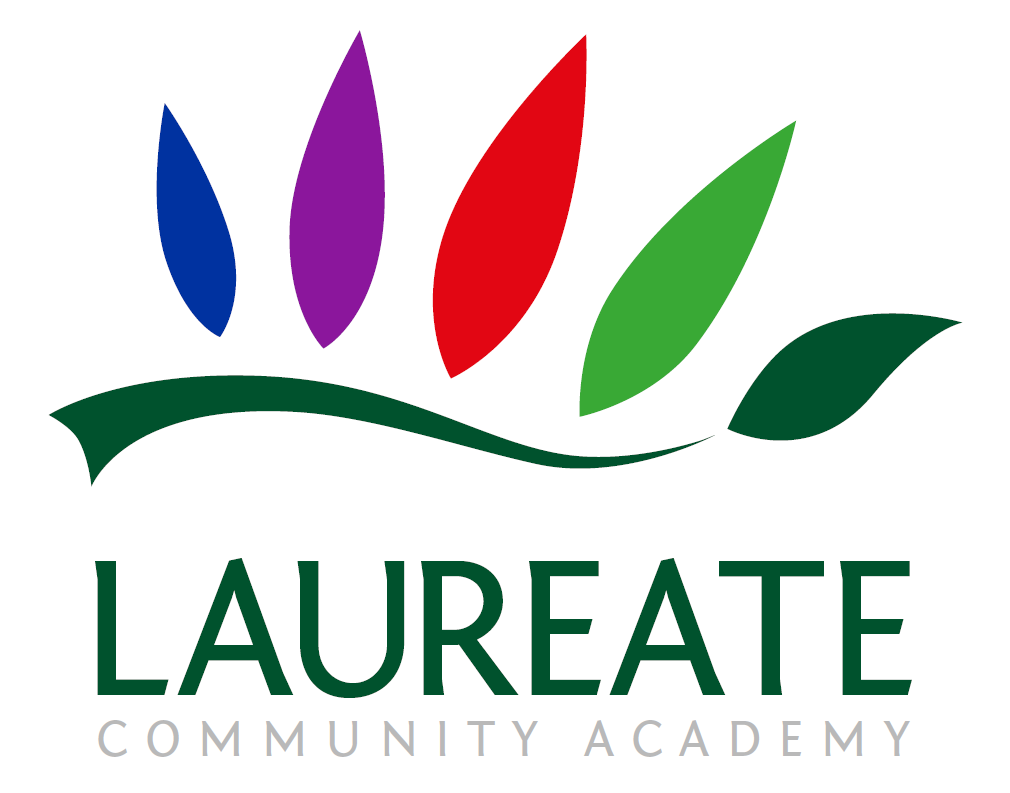 Please do speak to me on the gate if I am available and it’s appropriate
For a longer/confidential discussion, please ask for a telephone appointment
You can also speak to a member of office staff or the Senior Leadership Team if you need further assistance
If your child is going home with someone else at the end of the day please let us know. Alternatively if you have a regular arrangement with a trusted adult already please write this in their planner.
questions
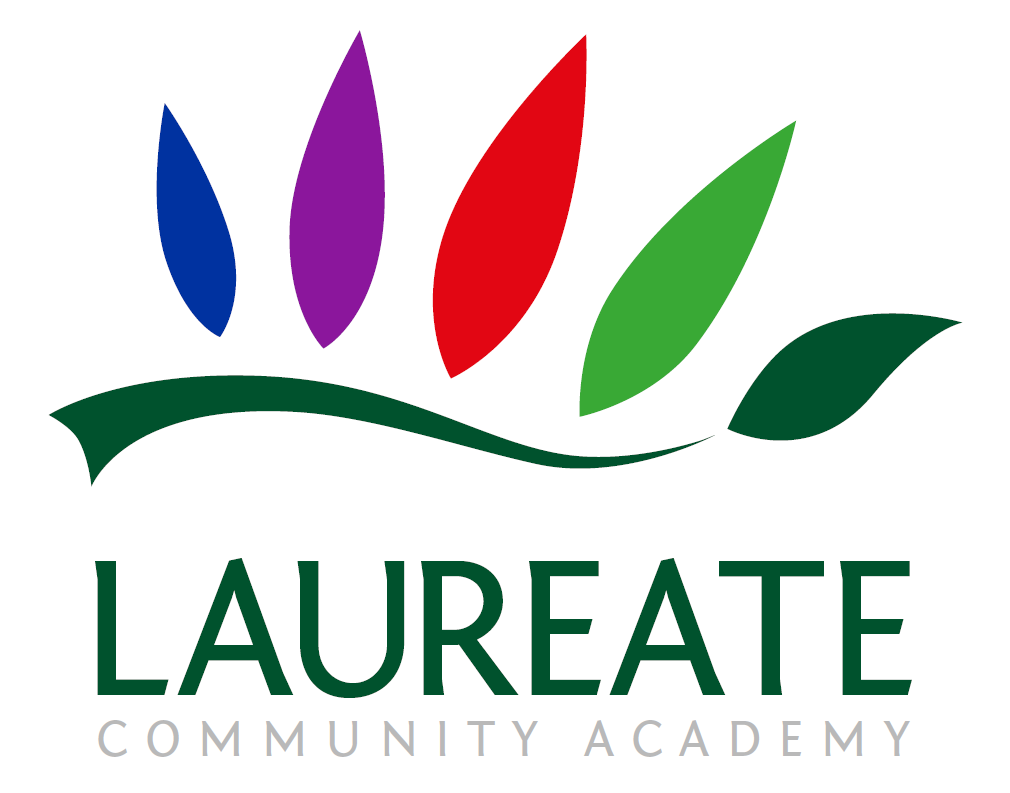 Any questions?
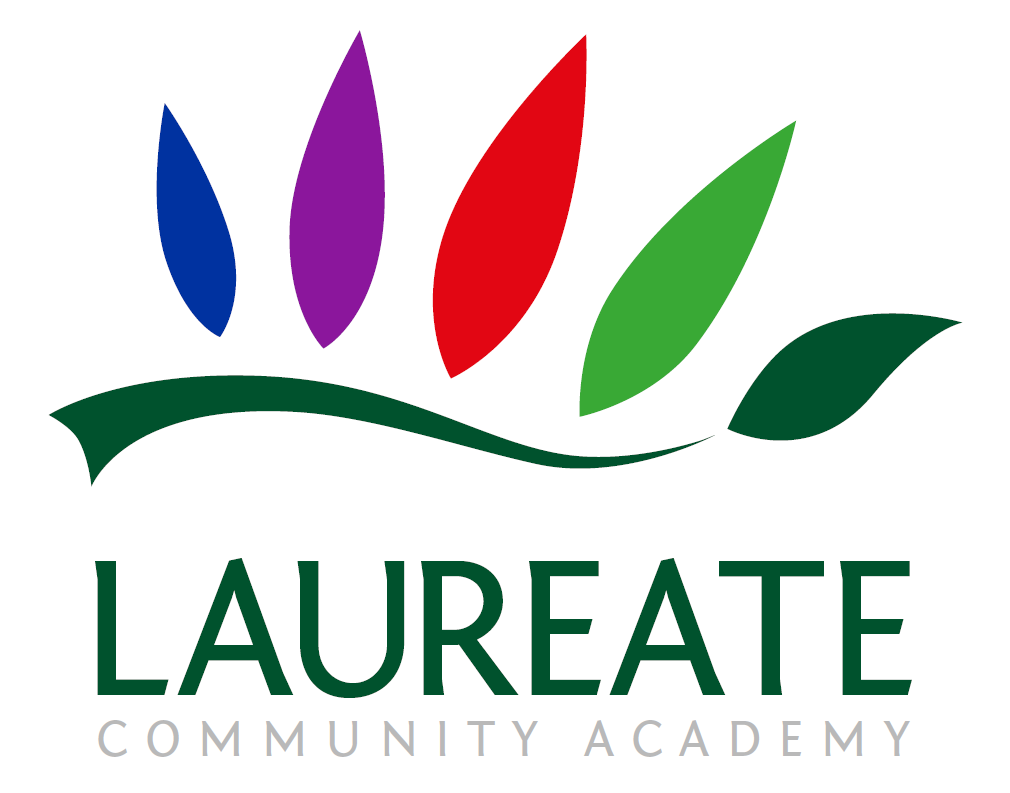 Thank you